Geography 2153 – Fall 2015
Environment, Economy and Society
Introductory Lecture
Jamie Baxter
Baxter Geog 2153
1
9/15/2015 9:02 AM
Outline
Introduction
Discussion
Syllabus
My research
Why are we here?
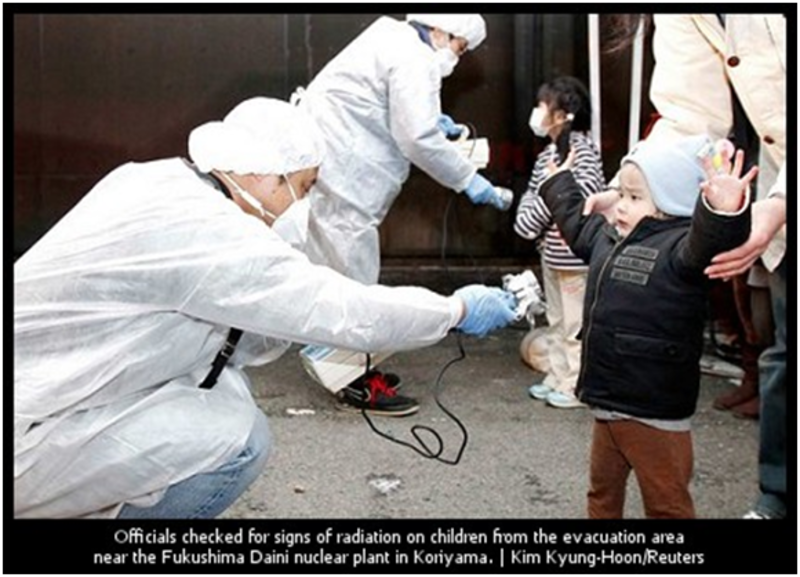 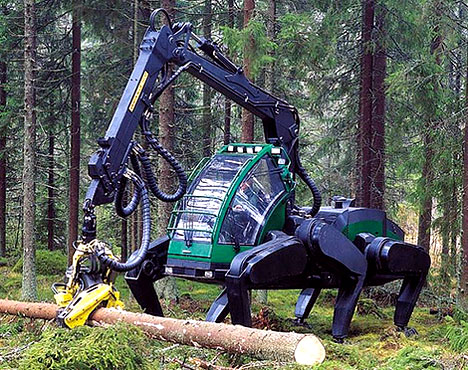 Fukushima Daiiachi post-tsunami radiation
“Walking” tree harvester
Baxter Geog 2153
2
9/15/2015 9:02 AM
Top of Mind Environmental Issues:Poll and Discussion
What do you feel is the most pressing issue that bridges environment, economy and society?
OPTIONS for responding:

1) Text GEOG2153 to 37607 to connect
i.e., on your phone create a new contact “polleverywhere 2153” phone number = “37607” (you will use it throughout the term)
Once connected in a conversation – type your response(s)
e.g. “my response”
OR
2) Respond at this link
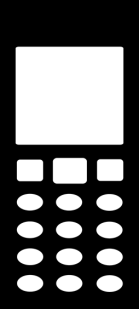 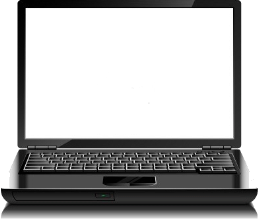 Live poll results or click here.
Baxter Geog 2153
3
9/15/2015 9:02 AM
Top of Mind Environmental Issues:The Discussion…
Let’s pick three from our list above 1)________ 2)________3)_______
Now YOU pick one of those, what are the key issues relating to the three core elements of the course – be as specific as you like – jot down your ideas to discuss with the group in about 5 minutes
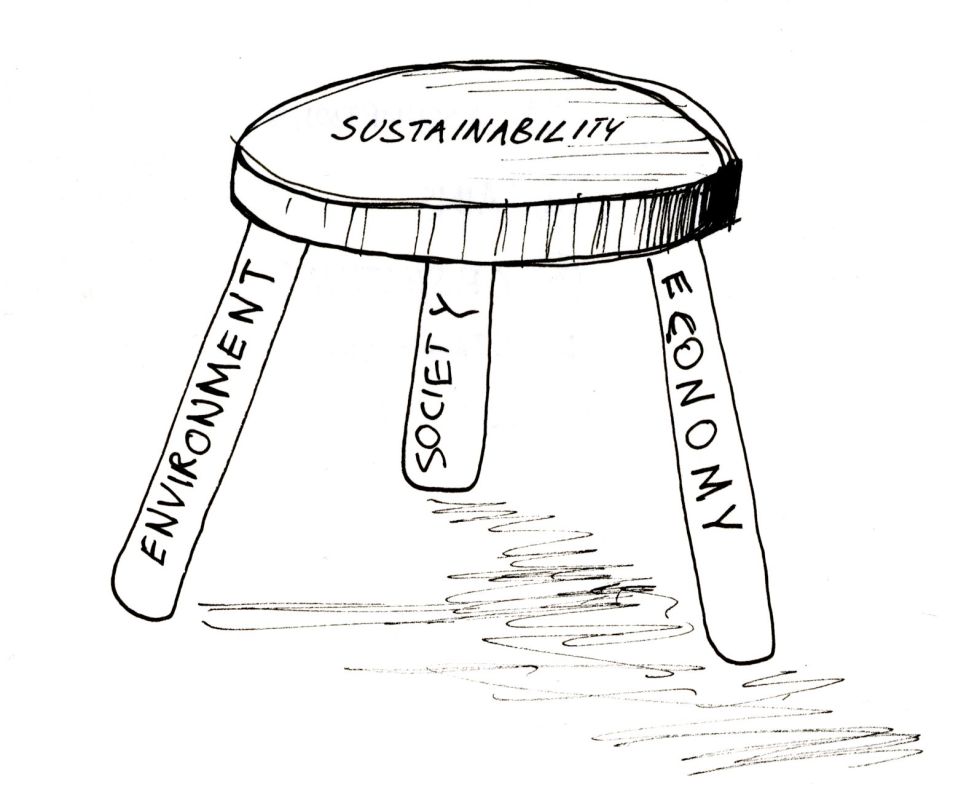 Image source
Baxter Geog 2153
4
9/15/2015 9:02 AM
Syllabus is on the web
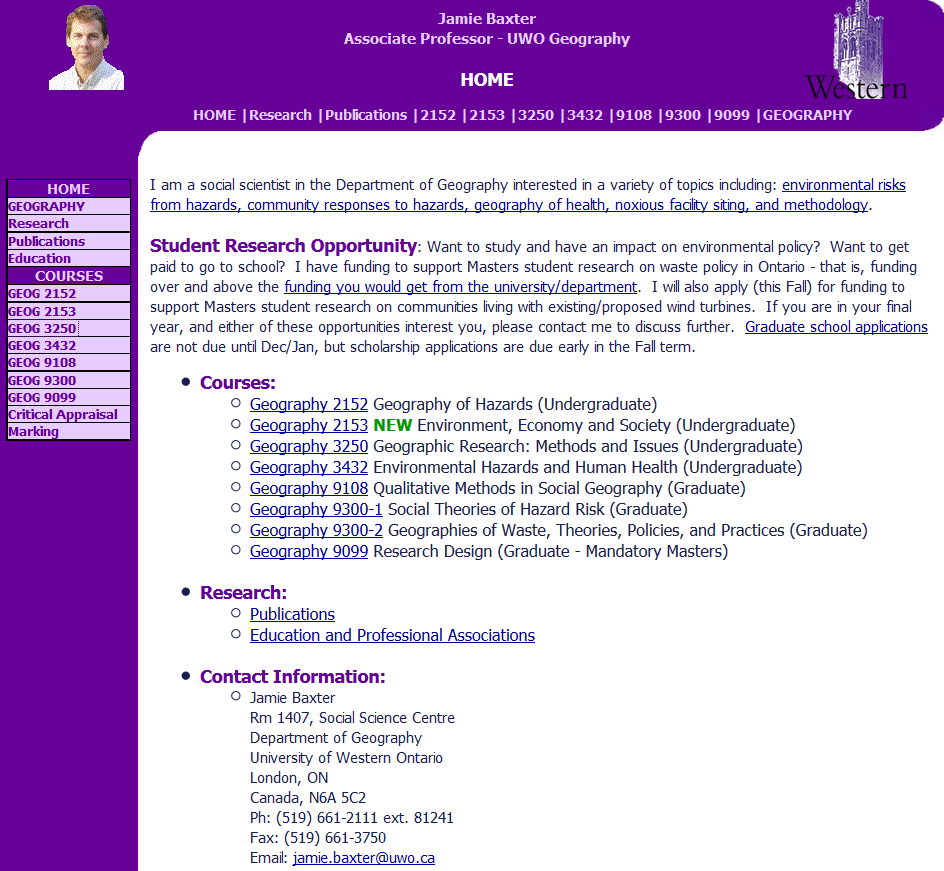 Baxter Geog 2153
5
9/15/2015 9:02 AM
My Research
Community perception of environmental risk:
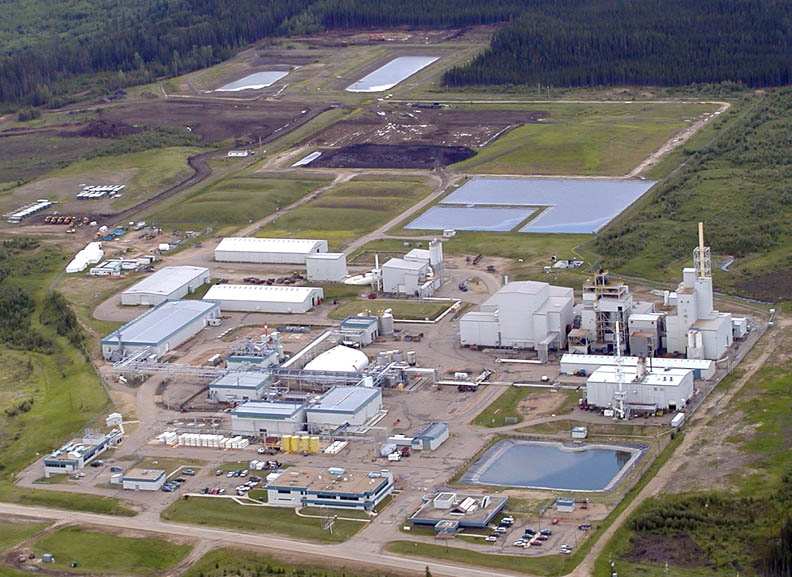 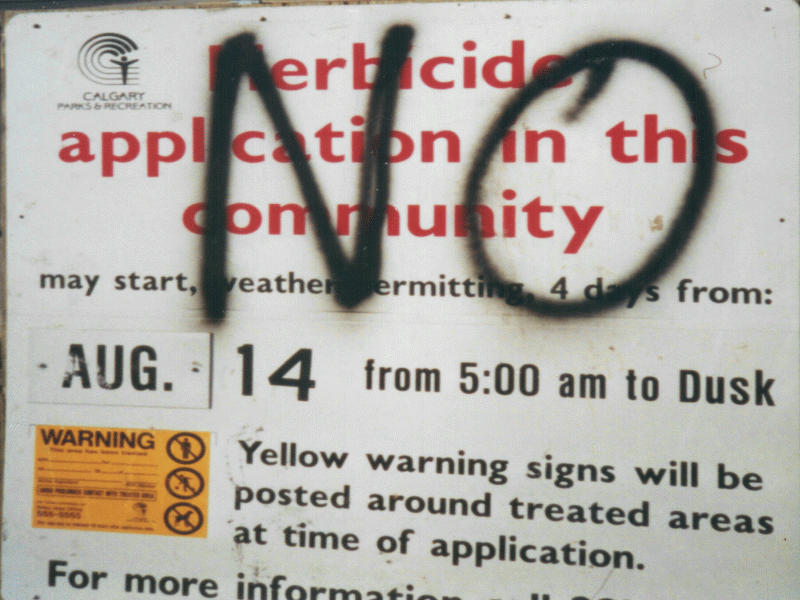 Urban pesticide use
Hazardous waste incinerator
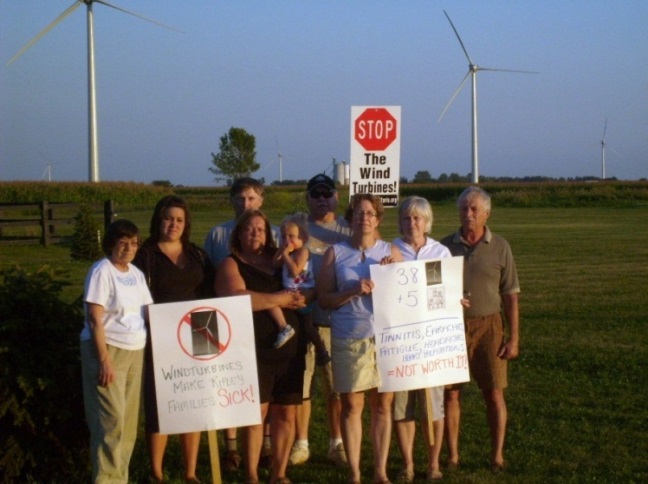 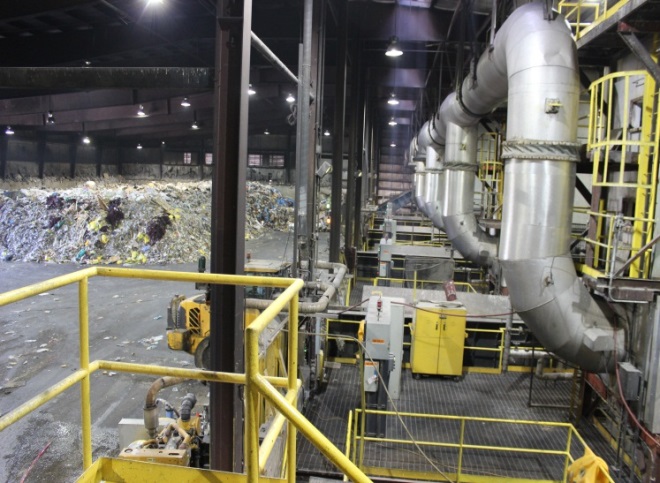 Waste-to-energy incinerator
Wind turbines
6
Baxter Geog 2153
9/15/2015 9:02 AM
What are you here?:Poll and Discussion
Why are you taking this course?
OPTIONS for responding:

1) Text GEOG2153 to 37607 to connect
i.e., on your phone create a new contact “polleverywhere 2153” phone number = “37607”
Once connected in a conversation – type your response(s):
e.g. “my response”
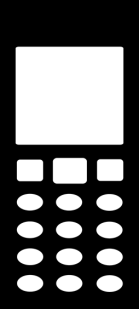 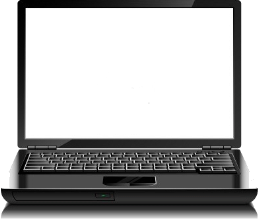 OR
Respond at this link
(note to self: activate poll now)
Advance slide for live poll results or click here.
Baxter Geog 2153
7
9/15/2015 9:49 AM
Grade Distribution
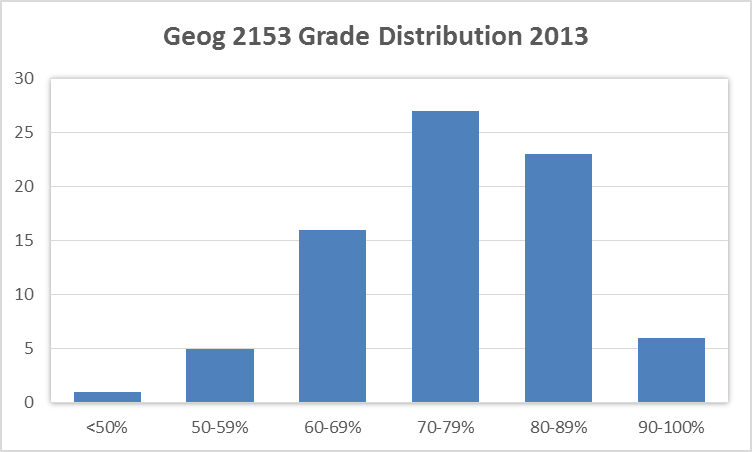 I do not grade to a distribution, this is just what happened in 2013
Baxter Geog 2153
8
9/15/2015 9:02 AM